PeWeProxy – an adaptive proxy server
Tomáš Kramár, Michal Barla
Adaptívny           Proxy Server
Umožňuje meniť obsah stránok
A personalizovať surfovanie
Podobný princíp ako štandardný proxy server
Vstupná brána do webu
Adaptívny           Proxy Server
Umožňuje meniť obsah stránok
A personalizovať surfovanie
Podobný princíp ako štandardný proxy server
Vstupná brána do Webu
Prečo?
Rozšírenia webu
Sociálna navigácia, zjednodušenie vyhľadávania
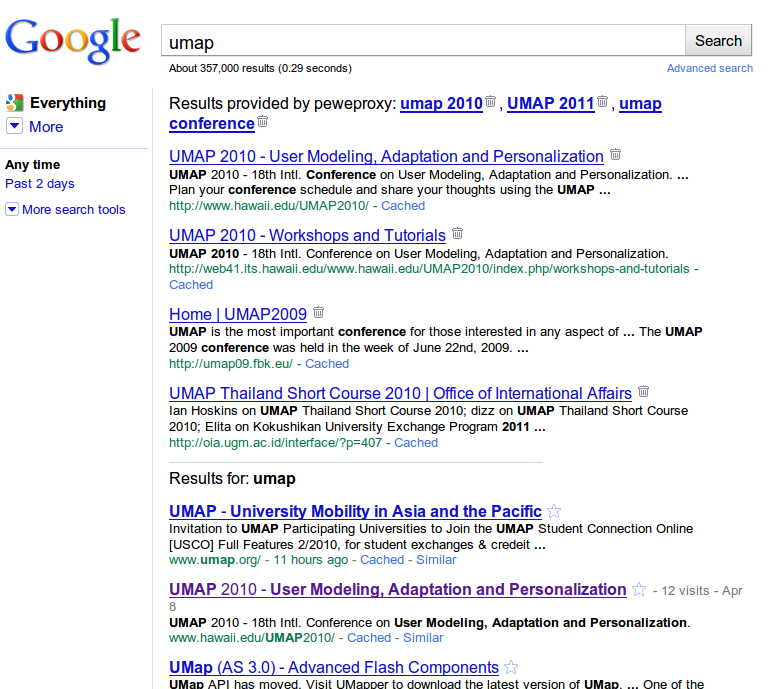 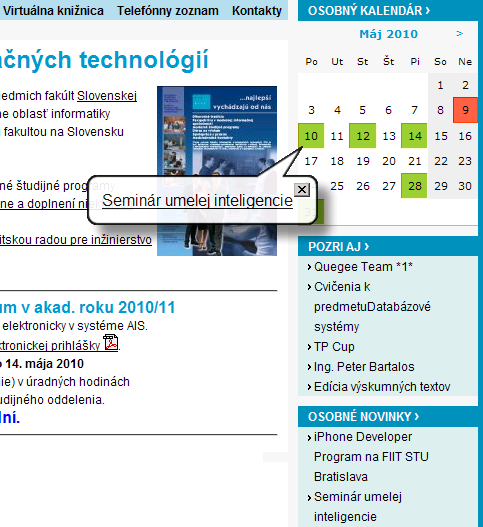 Prečo?
Rozšírenia webu
Sociálna navigácia, zjednodušenie vyhľadávania
Zber dát o používaní webu a ich analýza
Overovanie metód v reálnych podmienkach
Proxy Platforma
Java SE 6, Rabbit Proxy, Java NIO
Rozširovanie pomocou pluginov
Bundle – jedna feature
Convention over configuration
Nasadzovanie (a kompilácia)
Statické súbory
Konfigurácia
Správa závislostí
Model používateľa
Založený na metadátach
Automaticky extrahovaný z prezeraných stránok
Kľúčové slová, pojmy, tagy, ODP, delicious
http://peweproxy.fiit.stuba.sk/metall
Hypergraf:
Používatelia
Dokumenty
Prístupy
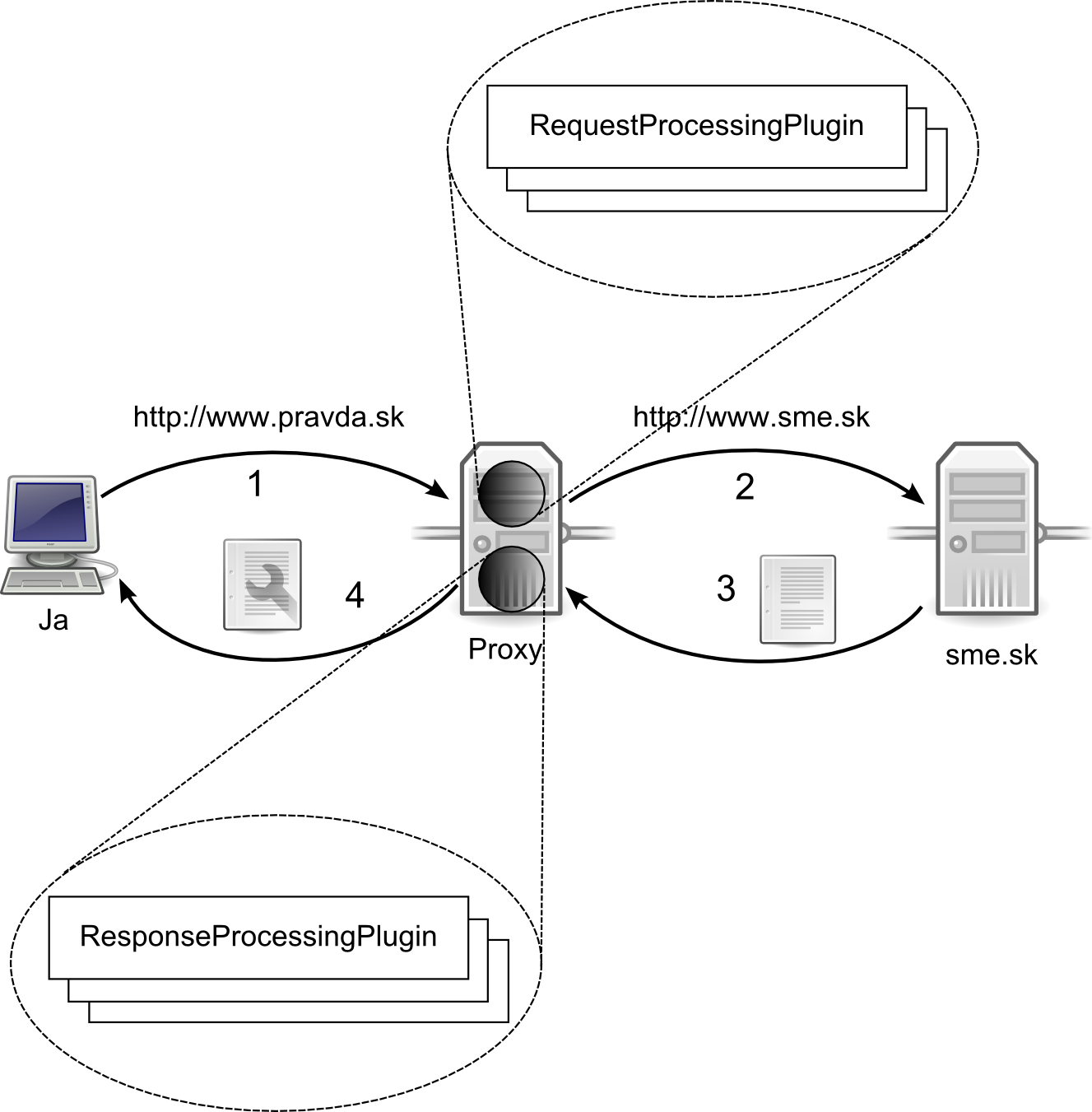 Existujúce služby
Prístup k databáze
Identifikácia ID používateľa
Jednoduchá manipulácia HTML
Manipulácia s DOM štruktúrou
...
Hello World
public class HelloWorldPlugin 
            extends ResponseProcessingPluginAdapter {
  public ResponseProcessingActions
              processResponse(ModifiableHttpResponse response) {
        HtmlInjectorService htmlInjector = 
                response.getServicesHandle().
                getService(HtmlInjectorService.class);
        htmlInjector.inject(“<h1>Hello world!</h1>”, 
                HtmlPosition.START_OF_BODY);
        return ResponseProcessingActions.PROCEED;
}
PeWeProxy Workshop
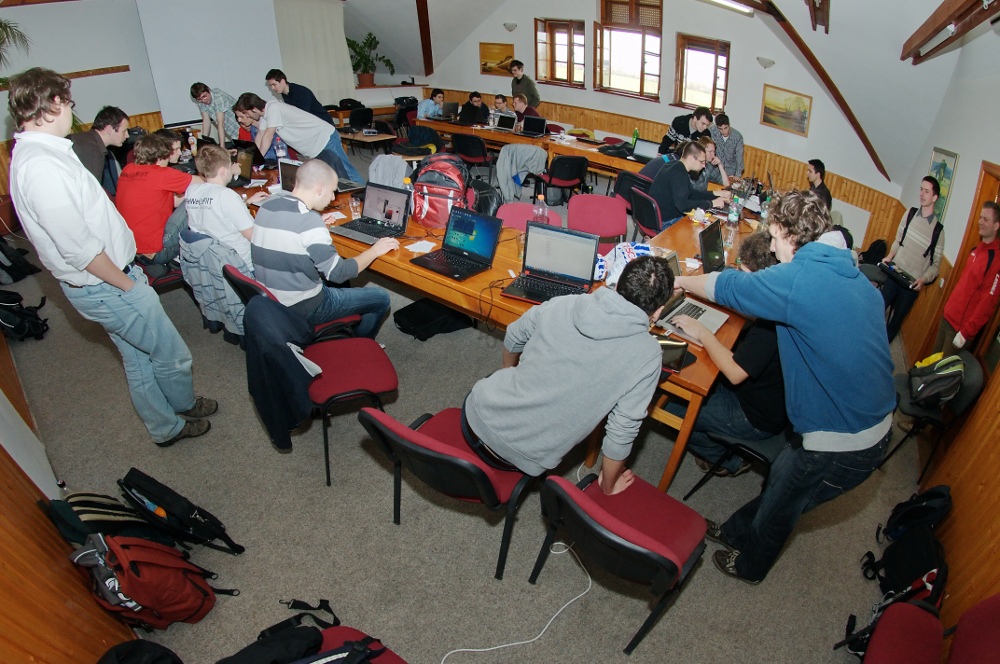 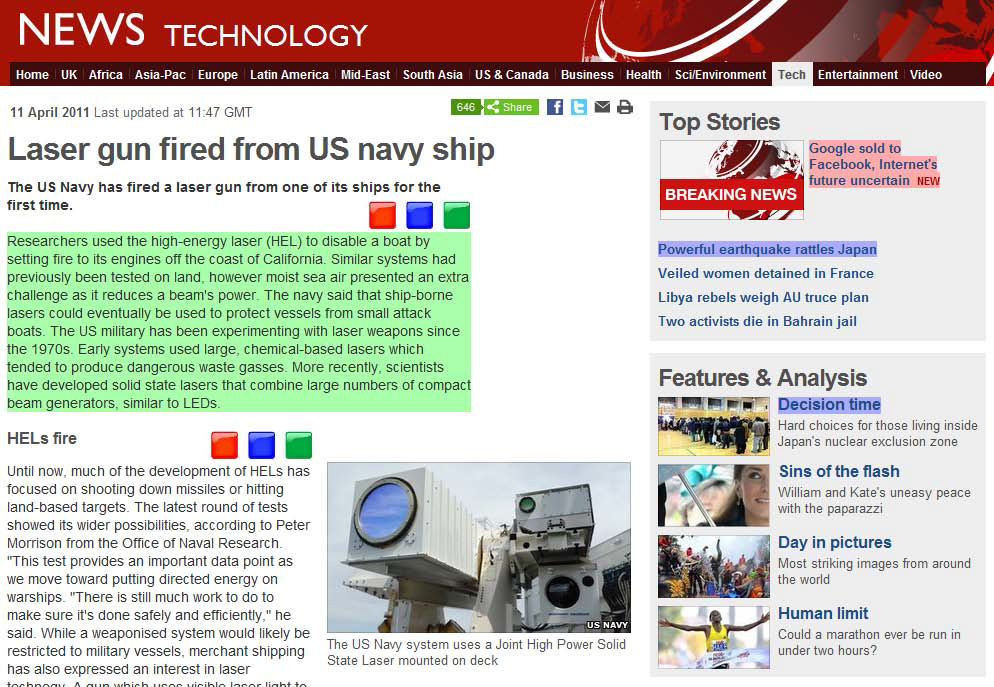 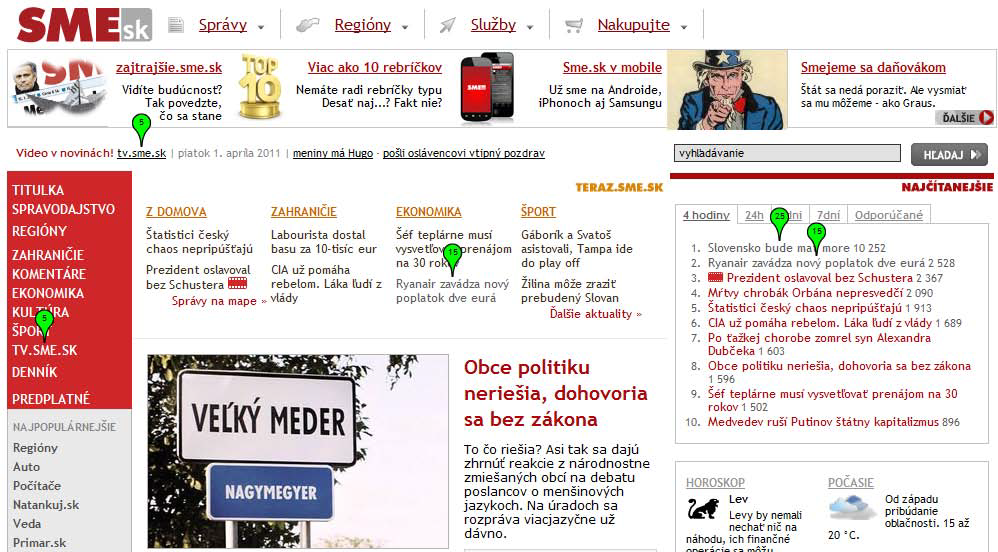 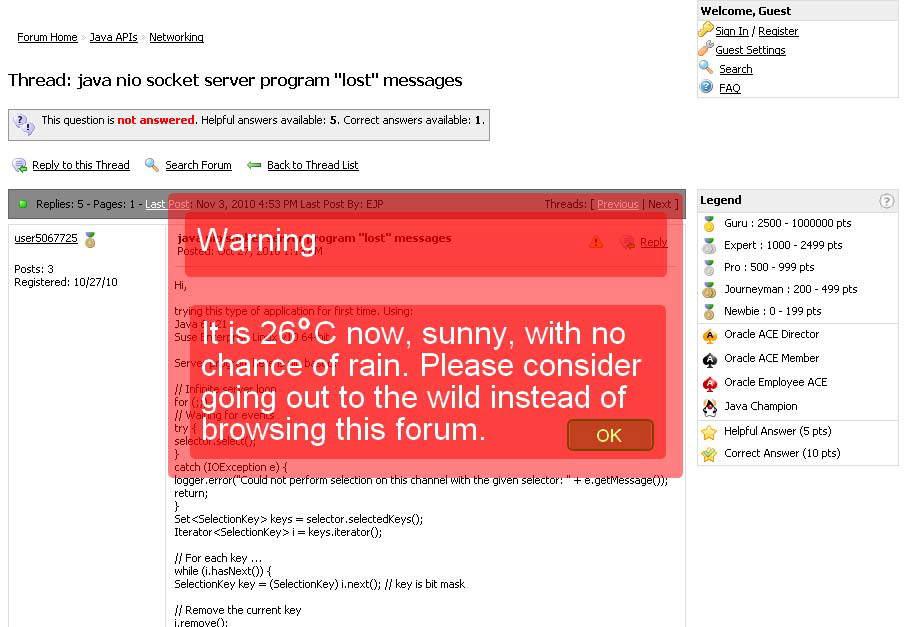 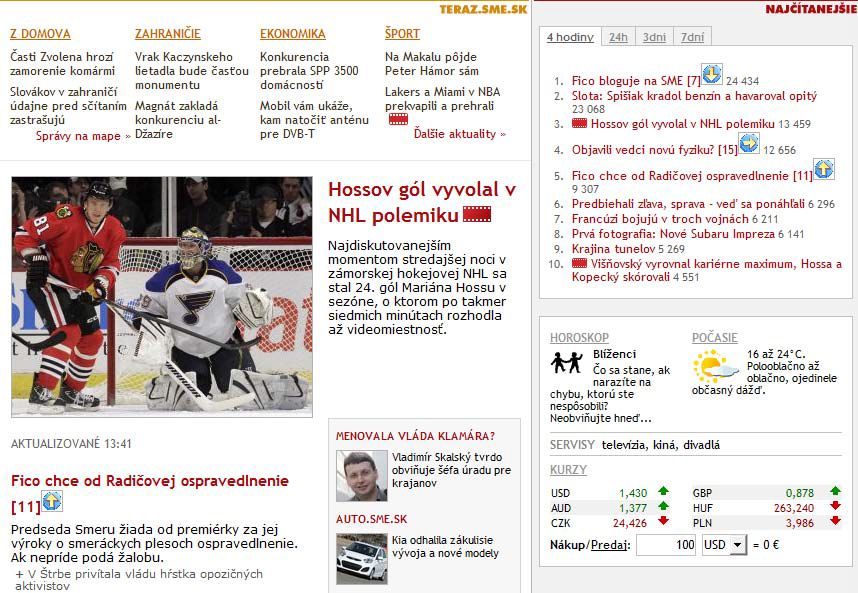 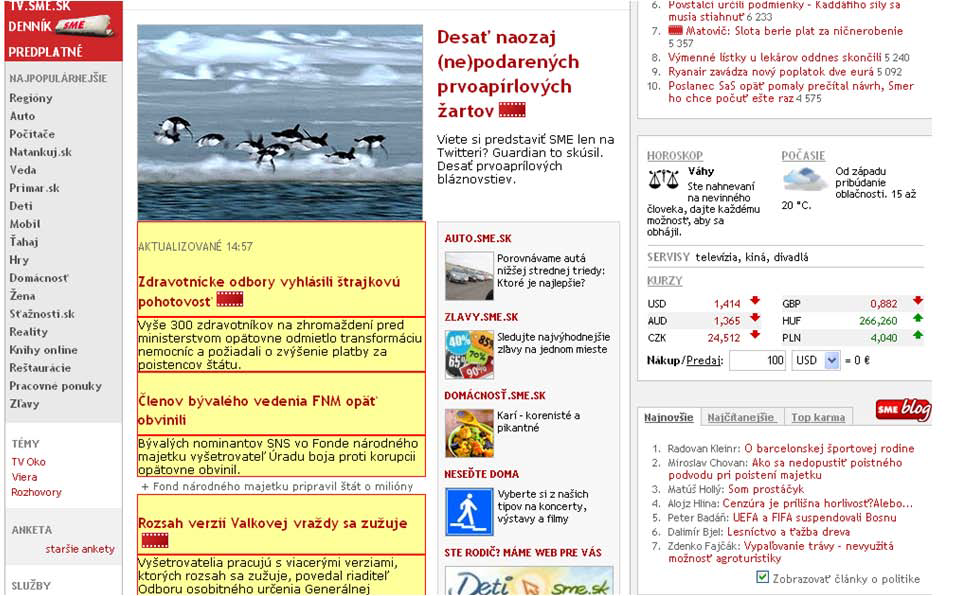 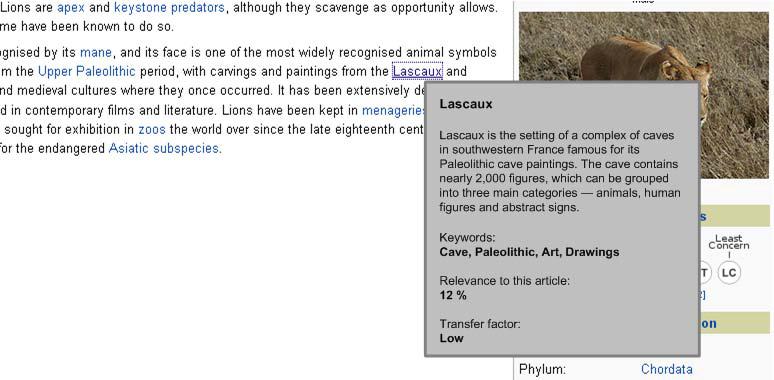 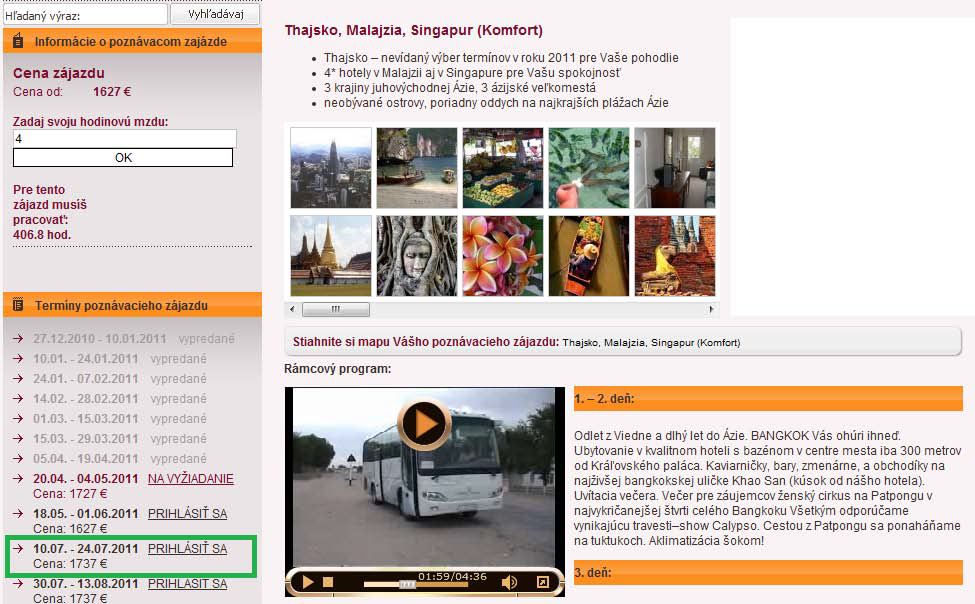 Kedy by vás proxy mohlo zaujímať
Potrebujete logy aktivity používateľov
Potrebujete získať špecifické dáta (aké bolo vonku počasie ked používateľ prezeral túto stránku?)
Potrebujete overiť vašu metódu s reálnymi používateľmi
Máte nápad na vylepšenie webu
Chcete pomôcť svetu
http://peweproxy.fiit.stuba.sk